Ten Essential Health Benefits (EHBs)
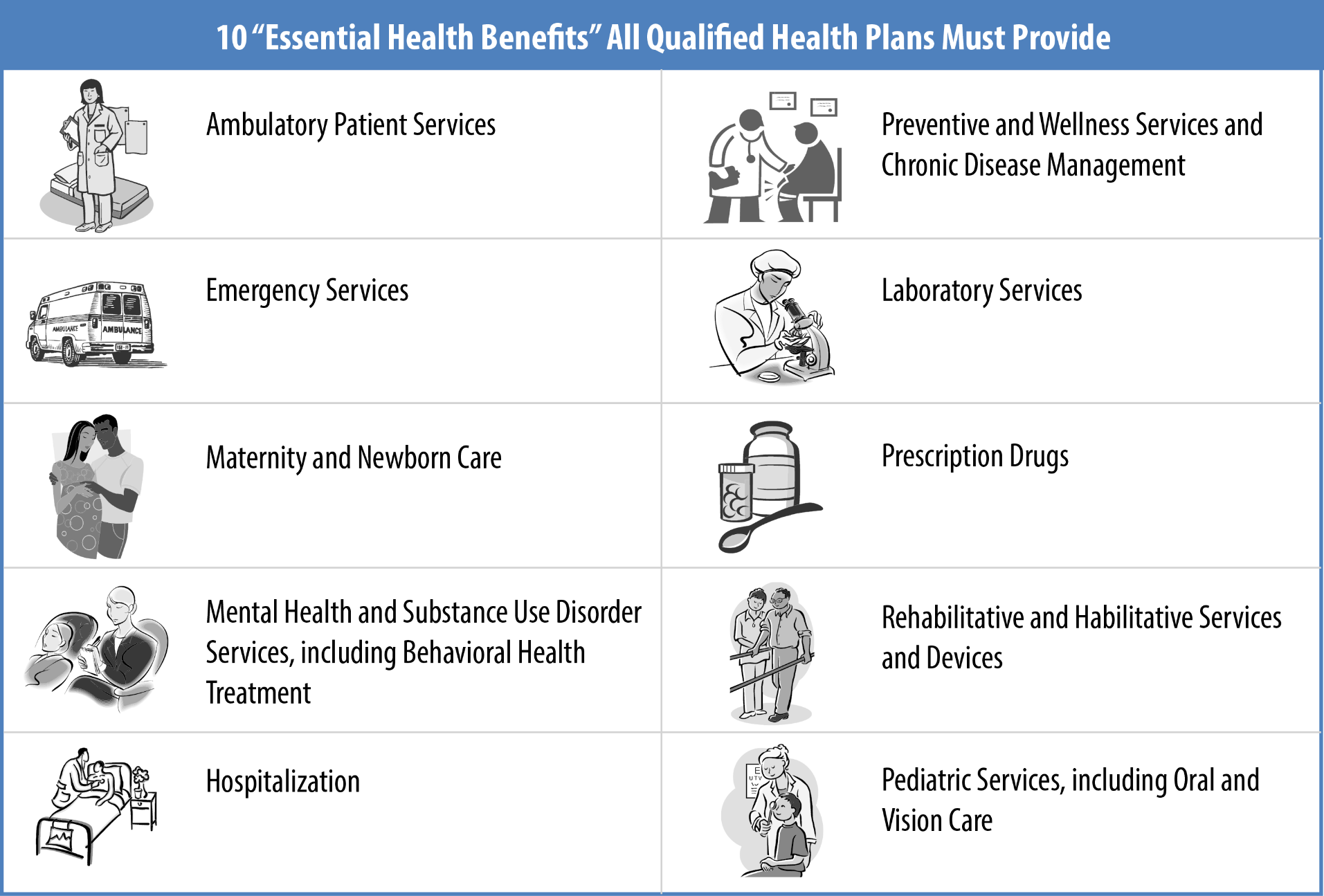